Implications of chemotherapy, targeted treatments and immunosuppression on work
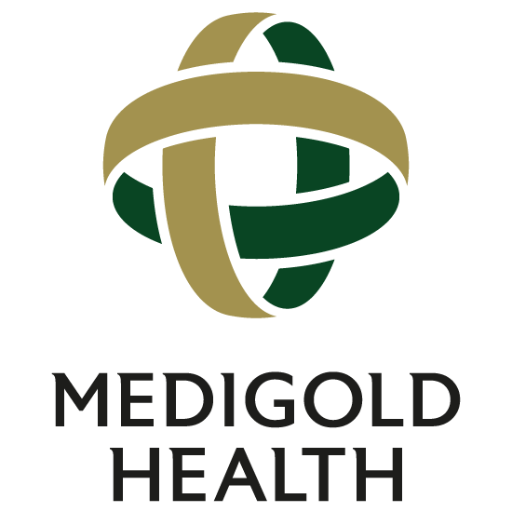 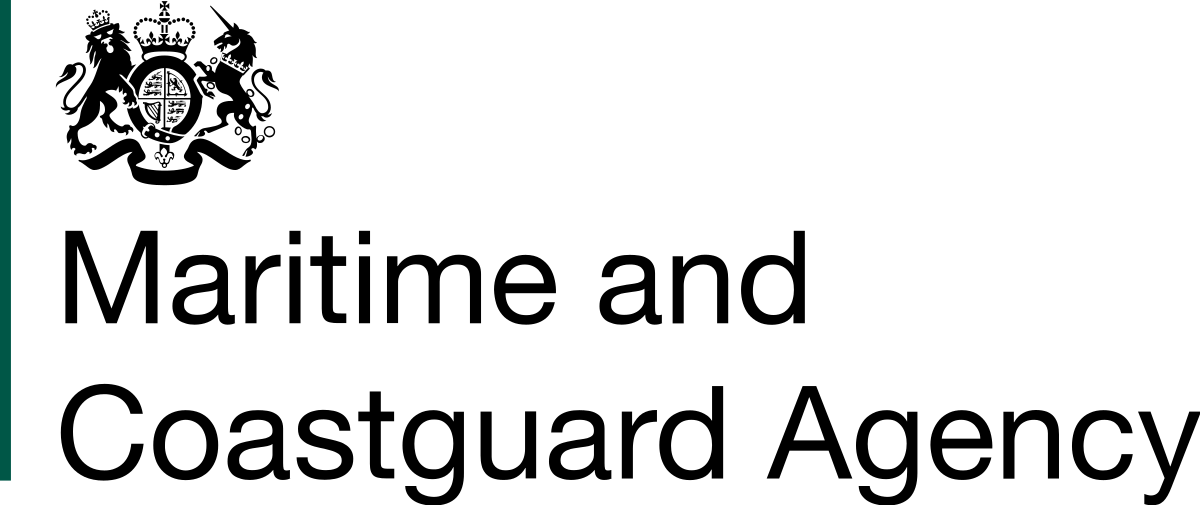 Dr Louise Hancock 
Specialist Registrar in Occupational Medicine, Medigold Health
Former Medical Oncology Registrar Imperial NHS Trust
November 2018
Objectives
To better understand:

Current practice regarding fitness to work in those with cancer on chemotherapy
How cancer affects people
How the treatments affect people 
How this affects function and ability to work at sea
2
How does cancer affect people?
What is the main cause of sickness absence in patients with cancer?



?
3
How does cancer affect people?
What is the main cause of sickness absence in patients with cancer? 
A) Recovery from surgery
B) Side effects of treatment (chemotherapy and radiotherapy)
C) Direct effects of the tumour (e.g. Spinal cord compression)
D) Psychological impact of cancer diagnosis
4
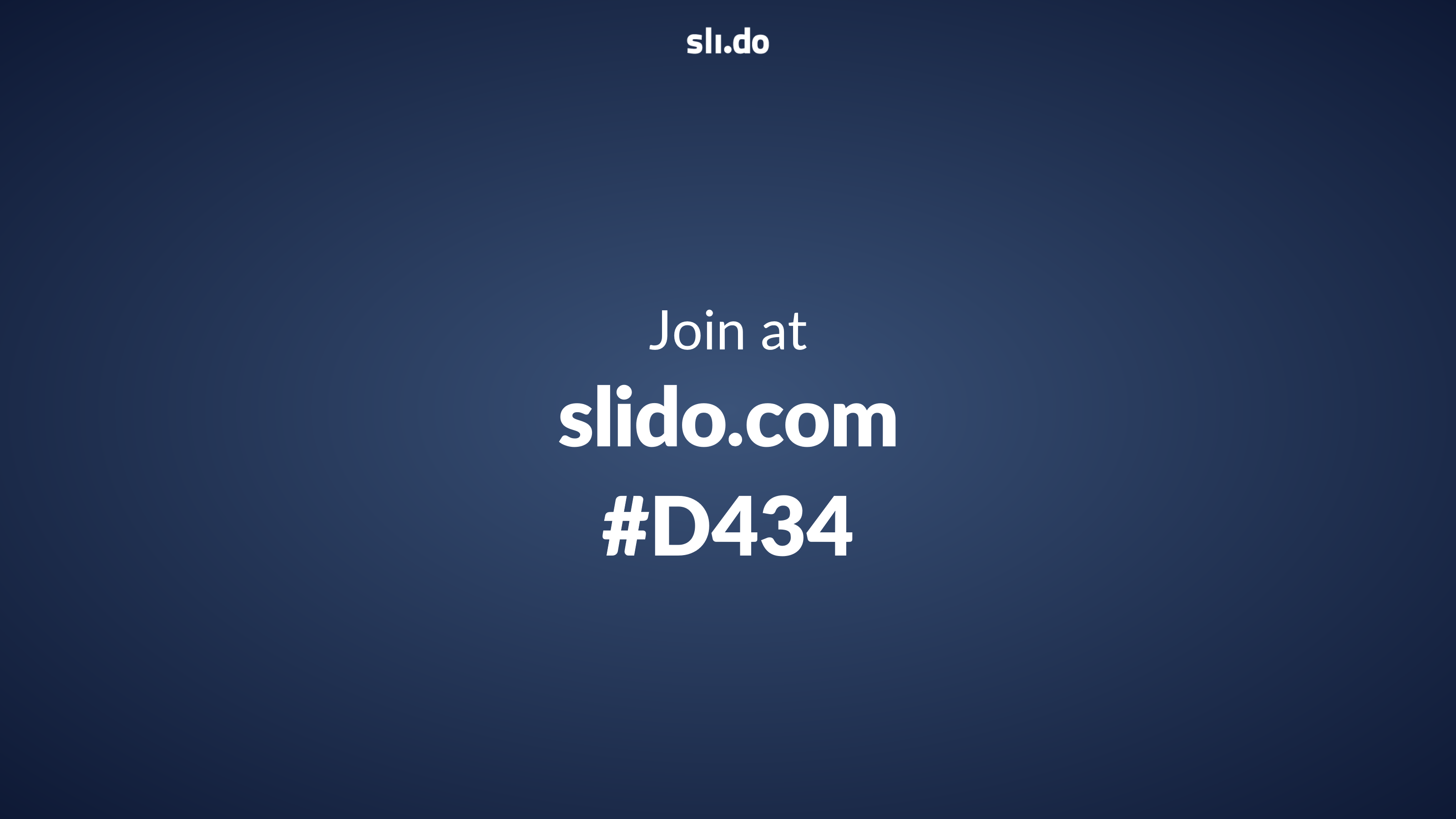 5
How does cancer affect people?
What is the main cause of sickness absence in patients with cancer?



?
6
Spectrum of a cancer diagnosis
Testicular Germ cell tumours; All stages 98% 5 year survival (2)
Predicted 10 year survival for patients diagnosed with breast cancer during 2010-2011 is 78% (3) 
Bowel cancer; 10 year survival 57% (4)
Ovarian cancer; 10 year survival is 35% (5)
Oesophageal cancer; 10 year survival is 12% (6)
Pancreatic; less than 1% survive pancreatic cancer for 10 years or more (7)
7
Improved survival and function
Breast cancer survival in the UK has doubled in the last 40 years; 40% to 78% (8)
Bowel cancer and ovarian cancer survival has doubled in the last 40 years (22-57% and 18-35%) (9,10)
Pancreatic cancer survival in the UK has not changed in the last 40 years (11)
8
How does cancer affect people?
Direct effects of tumour invasion; 
Superior vena cava obstruction
Spinal cord compression
Invasion into structures causing bleeding
Raised intracranial pressure
Pericardial effusion and cardiac tamponade

Systemic effects of tumour progression; 
Fatigue
Loss of appetite
Weight loss
9
How does cancer affect people?
Metabolic effects; 
Hypercalcaemia
Syndrome of inappropriate ADH secretion

Side effects of treatment; 
Surgery 
Chemotherapy
Radiotherapy 

Psychological effects
10
Spectrum of treatment
Surgery
Resection in earlier stages
Palliative resections

Breast cancer
 Wide local excision
 Mastectomy and reconstruction

Colon cancer
Hemicolectomy
Short bowel syndrome
11
Chemotherapy
Neo-adjuvant; Chemotherapy prior to surgery or radical radiotherapy
 
Adjuvant; Chemotherapy given after surgery to reduce risk of recurrence

Palliative; Aim to prolong survival and improve quality of life/treat symptoms

Concurrent and sequential with Radiotherapy (‘sensitizer’)
12
[Speaker Notes: Neo-adjuvant; chemotherapy prior to surgery or radical radiotherapy eg, breast cancer prior to WLE or prostate cancer prior to radical radiotherapy; intention; cure
Adjuvant; Chemotherapy given after surgery to reduce risk of recurrence eg. After resection of a Dukes C colon cancer; Intention; cure
Palliative; Aim to prolong survival and improve quality of life/ treat symptoms
Concurrent and sequential with Radiotherapy (‘sensitizer’); Given with radiotherapy or prior to  eg. Lung cancer and nasopharyngeal cancer]
Chemotherapy
Targets cell division or cell growth

Cell division is a feature of normal cells

Rapid proliferation; bone marrow, GI mucosa, hair follicles

Slow proliferation; lung, liver, endocrine, endothelium

Little/No proliferation; muscle, bone, cartilage, nerve
13
[Speaker Notes: Neo-adjuvant; chemotherapy prior to surgery or radical radiotherapy eg, breast cancer prior to WLE or prostate cancer prior to radical radiotherapy; intention; cure
Adjuvant; Chemotherapy given after surgery to reduce risk of recurrence eg. After resection of a Dukes C colon cancer; Intention; cure
Palliative; Aim to prolong survival and improve quality of life/ treat symptoms
Concurrent and sequential with Radiotherapy (‘sensitizer’); Given with radiotherapy or prior to  eg. Lung cancer and nasopharyngeal cancer]
Side effects of chemotherapy
Nausea and vomiting 
Fatigue 
Hair loss/thinning  
Diarrhoea    
Bone marrow suppression; 
	low platelets
	neutrophils
	haemoglobin  
Mucositis
Peripheral neuropathy
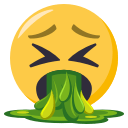 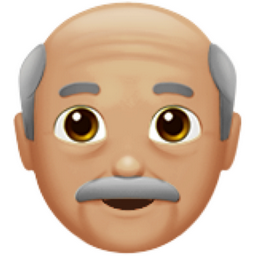 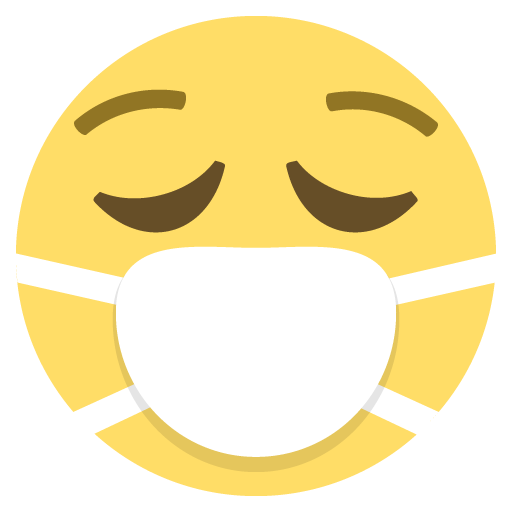 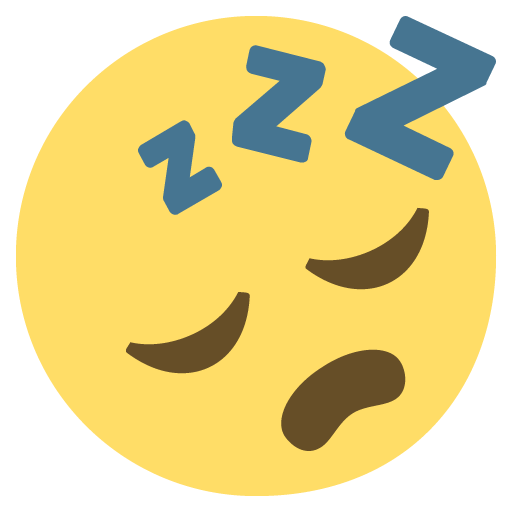 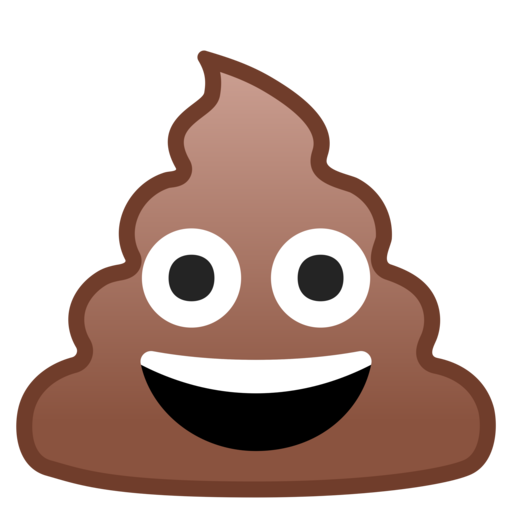 14
[Speaker Notes: Neo-adjuvant; chemotherapy prior to surgery or radical radiotherapy eg, breast cancer prior to WLE or prostate cancer prior to radical radiotherapy; intention; cure
Adjuvant; Chemotherapy given after surgery to reduce risk of recurrence eg. After resection of a Dukes C colon cancer; Intention; cure
Palliative; Aim to prolong survival and improve quality of life/ treat symptoms
Concurrent and sequential with Radiotherapy (‘sensitizer’); Given with radiotherapy or prior to  eg. Lung cancer and nasopharyngeal cancer]
Side effects of chemotherapy
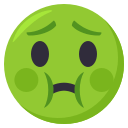 Loss of appetite  
Insomnia
Memory and concentration issues   
Stress and anxiety
Muscle aches   
Reduced libido
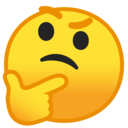 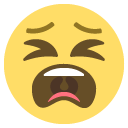 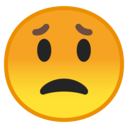 15
[Speaker Notes: Neo-adjuvant; chemotherapy prior to surgery or radical radiotherapy eg, breast cancer prior to WLE or prostate cancer prior to radical radiotherapy; intention; cure
Adjuvant; Chemotherapy given after surgery to reduce risk of recurrence eg. After resection of a Dukes C colon cancer; Intention; cure
Palliative; Aim to prolong survival and improve quality of life/ treat symptoms
Concurrent and sequential with Radiotherapy (‘sensitizer’); Given with radiotherapy or prior to  eg. Lung cancer and nasopharyngeal cancer]
Long term side effects of chemotherapy
Cardiotoxicity  
Fertility Issues during treatment and after   
Pulmonary Fibrosis
Peripheral neuropathy (can be permanent)
Secondary Cancers
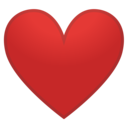 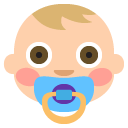 16
[Speaker Notes: (AML peak incidence after exposure eg Alkylating agents and nitrosureas)]
Affect on function
‘I can’t walk very far anymore...’
‘I need to be close to the toilet to be able to get there on time, it’s so bad I don’t want to leave the house…’
‘My food tastes very different, I’ve lost my appetite…’
‘My brain feels like it is in a fog...’
‘My mouth is so sore I cant eat properly…’
17
What do patients really struggle with?
Fatigue; may continue for several months after treatment, affects 70-80% patients (12)
Peripheral neuropathy; Inability to perform tasks such as buttoning  clothes and picking up small objects, walking.
Bone Marrow Suppression; Neutropenia, interactions with others?
‘Chemo Brain’ or Cancer- Related Cognitive Changes; changes in  memory, concentration and the ability to think clearly
18
[Speaker Notes: Fatigue; usually peaks within two weeks of treatment completion but may continue for several months (Cancer Research UK, 2016)
Peripheral neuropathy; Inability to perform tasks such as buttoning clothes and picking up small objects. Symptoms are expected to reduce once the treatment ceases (Macmillan Cancer Support, 2013).
Bone Marrow Suppression; Neutropenia, interactions with others?
‘Chemo Brain’ or cancer- related cognitive changes; changes in  memory, concentration and the ability to think clearly; aetiology is unclear and how many people this affects. Incidence rates vary from 17% to 75%
An early, safe and sustainable RTW is therapeutic (Aw et al, 2007).]
What if they worked at Sea? Hypothetical case
Mr B is a 60 year old deck hand working on a superyacht carrying out trips in the Mediterranean of up to 2 weeks in duration. He had a hemicolectomy in August 2018 for a Dukes C colo-rectal cancer (Stage 3)

He commenced adjuvant chemotherapy in October 2018 in the form of Capecitabine and Oxalaplatin (2 weekly cycles). (Usually lasts around 6 months)

After 3 cycles of treatment; no issues with neutropenia
Generally very well tolerated; Grade 1 diarrhoea and Grade 1 fatigue on week 1 of treatment.

Still managing to carry out all activities of daily living with no limitations
19
Advice regarding fitness to work
Fit for immediate return to work with no adjustments
Fit for immediate return to work to an alternative on-shore role
Unfit for return to work until completion of chemotherapy
Unfit for role for foreseeable future, could be redeployed to an alternative role
20
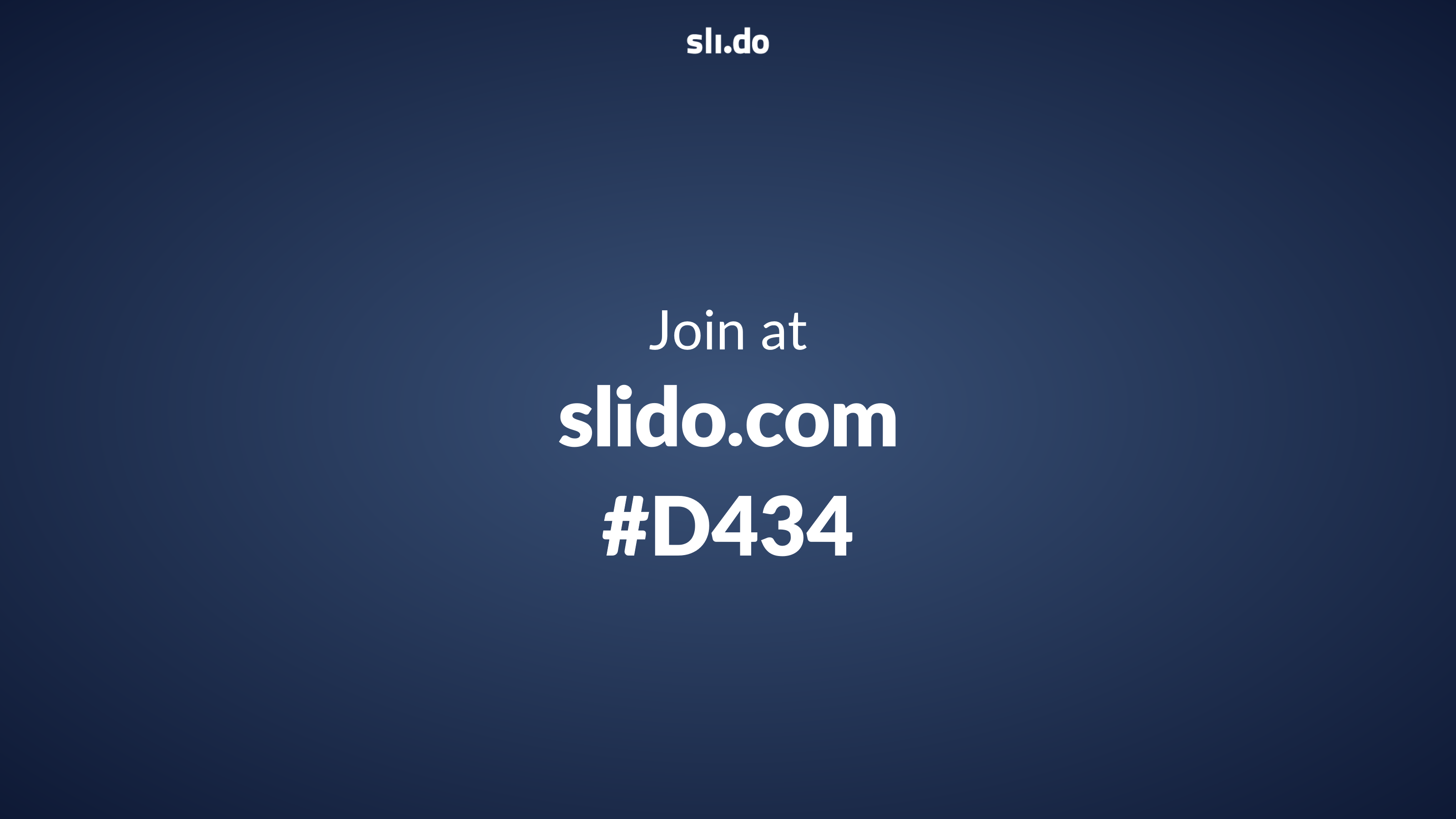 21
What are the risks of returning to work on chemotherapy?
Infection; Patients are advised to avoid places where risk of infection is heightened (13)
No clear guidelines re: return to work for doctors 
Discrepancy in practice between oncologists
22
[Speaker Notes: including busy shops, public transport and people with infections aswell as handling pets (ref)
some advise neutropenic sepsis is secondary to bacteria in own GI tract and therefore no change in lifestyle or interaction with others]
Neutropenia
Affect on the bone marrow results in drop in neutrophil count lowest on days 7-10 after treatment
Neutropenia=Neutrophil count of  below 1.0 x 10 9 /L
Patients on adjuvant/neoadjuvant chemotherapy with curative intent are given prophylactic GCSF
23
Neutropenic Sepsis
A temperature higher than 38°C or symptoms or signs of sepsis, in a person with a neutrophil count of 1.0 x 10 9/L or lower
NICE guidelines;
Treat suspected neutropenic sepsis as an acute medical emergency and offer empiric antibiotic therapy immediately (IV antibiotics within the hour)
Initial assessment; history and examination
full blood count, kidney and liver function tests (including albumin), C-reactive protein, lactate and blood culture
24
Quotes
“I was told to keep away from everyone at all costs; especially on the tube.”
“I was told not to mix with anyone.”
“How do I look after my children as everyone told me to keep away from them?”
“I was told to keep away from school and children, even the playground.”
25
Immunosuppression and returning to work
What is the evidence behind this? No data
Can people go to work on chemotherapy?
School of thought amongst many oncologists; risk of neutropenic sepsis is from patients own GI bacteria, not others
26
What do we advise?
As an occupational physician; can return after chemotherapy completed once neutrophil count has recovered >1.0 x 10 9 /L 
Liase with the oncologists/specialist nurses
We need more evidence
Macmillan are currently re-writing advice
27
What about Seafarers?
Workers on chemotherapy, must be under 1 hour away from an acute medical facility to administer IV antibiotics and for initial assessment
When completed chemotherapy, if neutrophils are above 1.0 x 10 9 /L, after having adjuvant/neoadjuvant treatment, likely will remain on surveillance eg. 3 monthly appointments
28
Need to keep an open mind…
Increase in survival particularly in those with ‘chronic cancers’ means many will be on chemotherapy and other systemic treatments for a significant portion of their lives
If they are not to work whilst on systemic treatment this would mean sustainable work would be very difficult
Targeted treatments; remain on until progression…Does this include these too?
29
Changes in practice
Use of targeted treatments; different profile of side effects; many patients stay on treatment until progression; used in an increasing number of tumour types
Tyrosine kinase inhibitors, Immunotherapy
30
Epidermal growth factor receptor/tyrosine kinase inhibitors
EGFR; Key factor in epithelial malignancies
Enhances tumour growth, invasion and metastases
Used in  Metastatic NSCLC (adenocarcinoma) with EGFR exon 19 deletions or exon 21 (L858R) mutations
Targets specific mutations
31
Common toxicities (>30%)
Acneiform rash (head, chest and back)    
Diarrhoea
Paronychia
Dry skin
Nausea
Fatigue
Decreased appetite
32
Less common toxicities(1-10%)
Mucositis
Conjunctivitis/dry eyes
Deranged liver function (AST rise)
Infection; paronychia and cystitis
Hand foot syndrome (PPE)
Photosensitivity
Rare;
Interstitial lung disease
GI perforation
33
Is neutropenia an issue?
Not recorded as a common or less common side effect in trial data (18)

Risk of infection is still raised; 24% patients on Erlotinib still experienced infections, but only 4% were grade 3/4 

Patients on erlotinib alone, have regular blood tests (monthly) to monitor counts, more likely to be stable
34
[Speaker Notes: Not recorded in the SPC for erlotinib as a undesirable effect, though is still consented for as a risk]
Effects on function
Rash; itchy, psychological affect, self-conscious in the work environment, worried about what colleagues will think etc.
Diarrhoea; Need to be able to get to the toilet quickly
Paronychia; difficulty doing up buttons
Hand Foot syndrome; soreness of the hands, difficulty with handling
35
[Speaker Notes: Rash; itchy, psychological affect, self-conscious in the work environment, worried about what colleagues will think etc.
Diarrhoea; Need to be able to get to the toilet quickly
Paronychia; difficulty doing up buttons
Hand Foot syndrome; soreness of the hands, difficulty with handling etc, may affect some manual handling jobs.





Paronychia; difficulty with some tasks such as doing up buttons, when treated need to soak in potassium permanganate daily]
Summary of section
Changes in practice
Different profile of toxicities with targeted treatments
Most common; Rash, fatigue, diarrhoea
36
Other support
Specialist nurses (CNS)
Macmillan website; Advise for patients, employers and health care professionals; e-learning
Working with Cancer charity; for employers and employees
37
What do we advise?
Depends on function secondary to the treatment
Individual assessment based on function; personalised medicine; personalised advice
Treatments affect patients differently
Avoid blanket advice
If counts are stable throughout treatment, should be low risk going back into the work environment but need to be able to access emergency medical treatment within the hour
Liase with the oncologists/specialist nurses
38
Return to work after cancer
Return to work can be an important part of the recovery process
Waddell and Burton stress that (good) work is health enhancing (19)
Staying in employment should be a realistic option, and with appropriate interventions, workers with cancer can be supported to remain in work (20)
An early, safe and sustainable return to work is therapeutic
39
[Speaker Notes: For breast cancer survivors, returning to work can be important for recovery. An early, safe and sustainable RTW is therapeutic (Aw et al, 2007).]
Conclusion
Not the treating physicians but can make a huge impact
Function secondary to cancer and associated treatments is what is important to us
Can help recovery and rehabilitation back to work and impact quality of life; understanding of treatment schedule and side effects/ likelihood of further treatment helps
Changes in oncology practice affect us
Recovery can take time; what patients really struggle with; fatigue, psychological impact of their diagnosis, memory
Data suggests second concern of cancer patients after prognosis is work
40
The future…
We can make a huge difference
1 in 2 born after 1965 will get cancer in our lifetime…that’s a huge number of the future workforce that will need our help (21)
Return to work in cancer patients can be part of the recovery process
Keep an open mind…
41
[Speaker Notes: 1 .7 million people with cancer of working age in 2030]
Thank you & questions
?
42
References
1. Available from http://Publicdomainpictures.net, Accessed [18 March 2018]
2 .Cancer Research UK. Available from http://www.cancerresearchuk.org/health-professional/cancer-statistics/statistics-by-cancer-type/testicular-cancer, Accessed [18 March 2018]
3.Cancer Research UK. Available from http://www.cancerresearchuk.org/health-professional/cancer-statistics/statistics-by-cancer-type/breast-cancer,  Accessed [18 March 2018]
4.Cancer Research UK. Available from http://www.cancerresearchuk.org/health-professional/cancer-statistics/statistics-by-cancer-type/bowel-cancer, Accessed [18 March 2018]
5.Cancer Research UK. Available from http://www.cancerresearchuk.org/health-professional/cancer-statistics/statistics-by-cancer-type/ovarian-cancer, Accessed [18 March 2018]
6.Cancer Research UK. Available from http://www.cancerresearchuk.org/health-professional/cancer-statistics/statistics-by-cancer-type/oesophageal-cancer, Accessed [18 March 2018]
7.Cancer Research UK. Available from http://www.cancerresearchuk.org/health-professional/cancer-statistics/statistics-by-cancer-type/pancreatic-cancer, Accessed [18 March 2018]
8. Cancer Research UK. Available from http://www.cancerresearchuk.org/health-professional/cancer-statistics/statistics-by-cancer-type/breast-cancer/survival, Accessed [18 March 2018]
9. Cancer Research UK. Available from http://www.cancerresearchuk.org/health-professional/cancer-statistics/statistics-by-cancer-type/bowel-cancer/survival, Accessed [18 March 2018]
10. Cancer Research UK. Available from http://www.cancerresearchuk.org/health-professional/cancer-statistics/statistics-by-cancer-type/ovarian-cancer/survival, Accessed [18 March 2018]
11. Cancer Research UK. Available from http://www.cancerresearchuk.org/health-professional/cancer-statistics/statistics-by-cancer-type/pancreatic-cancer/survival, Accessed [18 March 2018]
12. Available from https://emojiterra.com, Accessed [ 18 March 2018]
43
References
13. Cancer Research UK. Available from  http://www.cancerresearchuk.org/about-cancer/coping/physically/fatigue/what-is-cancer-fatigue, Accessed [18 March 2018
14.Lymphoma UK, https://www.lymphomas.org.uk/about-lymphoma/treatment-lymphoma/side-effects-lymphoma-treatment/neutropenia-and-risk-infection, Accessed [18 March 2018]
15. https://www.cureus.com/articles/5056-afatinib-associated-cutaneous-toxicity-a-correlation-of-severe-skin-reaction-with-dramatic-tumor-response-in-a-woman-with-exon-19-deletion-positive-non-small-cell-lung-cancer, Accessed [18 March 2018]
16. https://upload.wikimedia.org/wikipedia/commons/c/c5/Paronychia.jpg, Accessed [18 March 2018]
17. https://lookfordiagnosis.com/mesh_info.php?term=hand-foot+syndrome&lang=1, Accessed [18 March 2018]
18.EMC https://www.medicines.org.uk/emc/product/8846/smpc, Accessed [18 March 2018]
19. Waddell B, Burton K. Is Work Good For Your Health and Wellbeing. Norwich. TSO. 2006. Available from
https://www.gov.uk/government/uploads/system/uploads/attachment_data/file/214326/hwwb-is-work-good-for-you.pdf, Accessed [18 March 2018]
20. Taskila T, Gulliford J, and Bevan S (2013). “Returning to work: cancer survivors and the health and work assessment and advisory service”.[Accessed 18 March 2018 ]
21. Cancer Research UK. Available from http://www.cancerresearchuk.org/about-us/cancer-news/press-release/2015-02-04-1-in-2-people-in-the-uk-will-get-cancer. Accessed [18 March 2018]
44